Jobs´ wheel
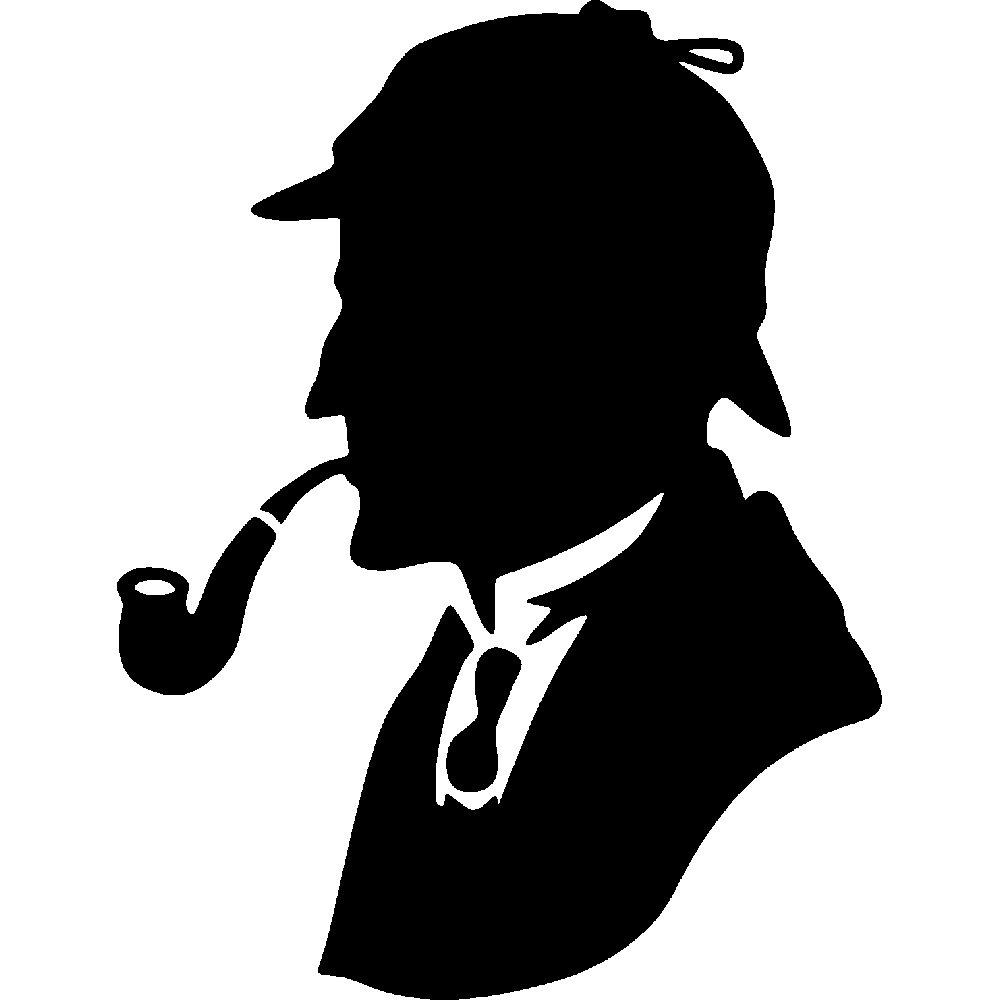